Использование автоматизированного инструментария при формировании муниципальных программ: практическая помощь муниципальным образованиям
Гарин Дмитрий Вячеславович,
Руководитель направления
Департамента развития комплексных решений
Темпы перехода на программный бюджет
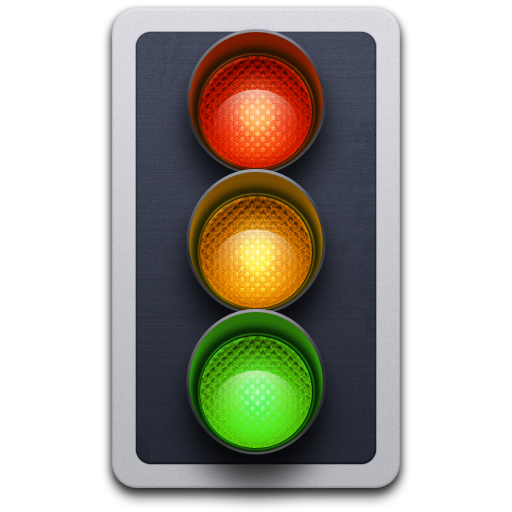 Муниципальные образования
Субъекты РФ
Российская Федерация
Специфика стартовых условий перехода на программный бюджет для муниципальных образований
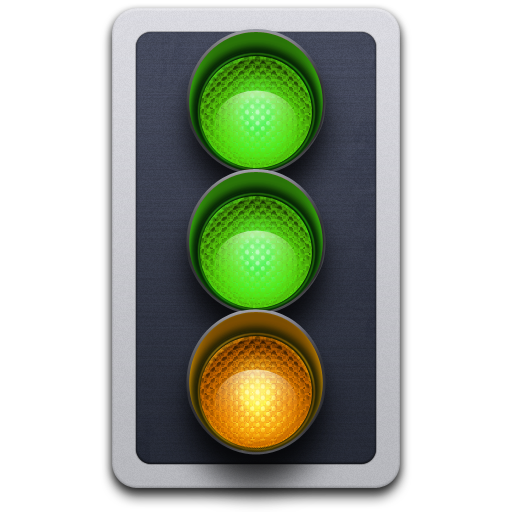 Меньший объем полномочий, целей, социально-экономического развития, простота структуры управления
Выраженная неэффективность или неисполнение целевых программ 
по сравнению с РФ и субъектами
Зависимость от выбранного 
субъектом РФ варианта перехода 
на программный бюджет
Опыт бфт по консультационному сопровождению перехода на программный  бюджет в муниципальных образованиях республики коми
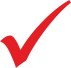 Реализовано
4 комплексных проекта                                                                                     (г. Сыктывкар, г. Инта, Печорский район, Усть-Куломский район)
Разработаны
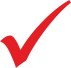 Системы целеполагания для 10 муниципальных программ,                     а также проекты 6 муниципальных программ в различных сферах
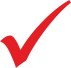 Проведено
7 обучающих семинаров и консультационных сессий по стратегированию и программному бюджетированию                      (около 400 участников)
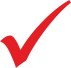 Проведена
Экспертиза 7 программ
Разработана и апробирована
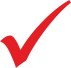 Единая система кодировки программных расходов для уровня муниципального образования
Факторы, необходимые для перехода муниципальных образований на программный бюджет
Наличие актуальной Стратегии, соответствующей Стратегии и государственным программам региона
Учет подходов субъекта к формированию программного бюджета в части перечня программ                                  и программной классификации
Проработанный порядок разработки программ и четкая схема межведомственного взаимодействия
Баланс детализации и укрупнения при формировании классификации целевых статей расходов, использование универсальных кодов
Преимущества подхода бфт для клиентов
Наличие апробированной методики формирования муниципальных программ, программной классификации расходов бюджета
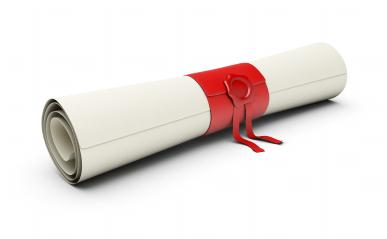 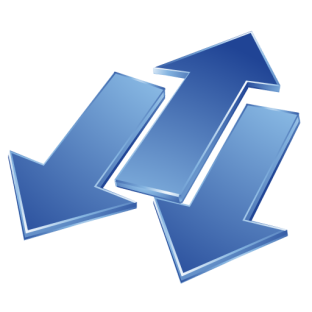 Успешный опыт обеспечения прямой взаимосвязи государственных (муниципальных) программ                    с бюджетом и Стратегией
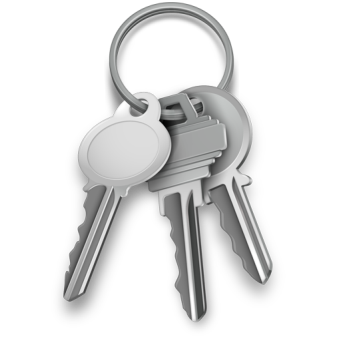 Комплексное консультационное сопровождение Заказчика на всех этапах перехода – от формирования НПА и обучения до кодировки расходов бюджета  (программный бюджет «под ключ»)
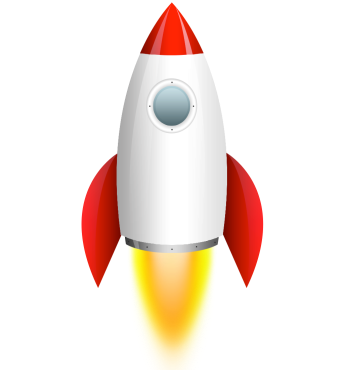 Учет потребностей последующей автоматизации процесса формирования и управления программами
Конструктор муниципальных программ – автоматизация процесса разработки программ
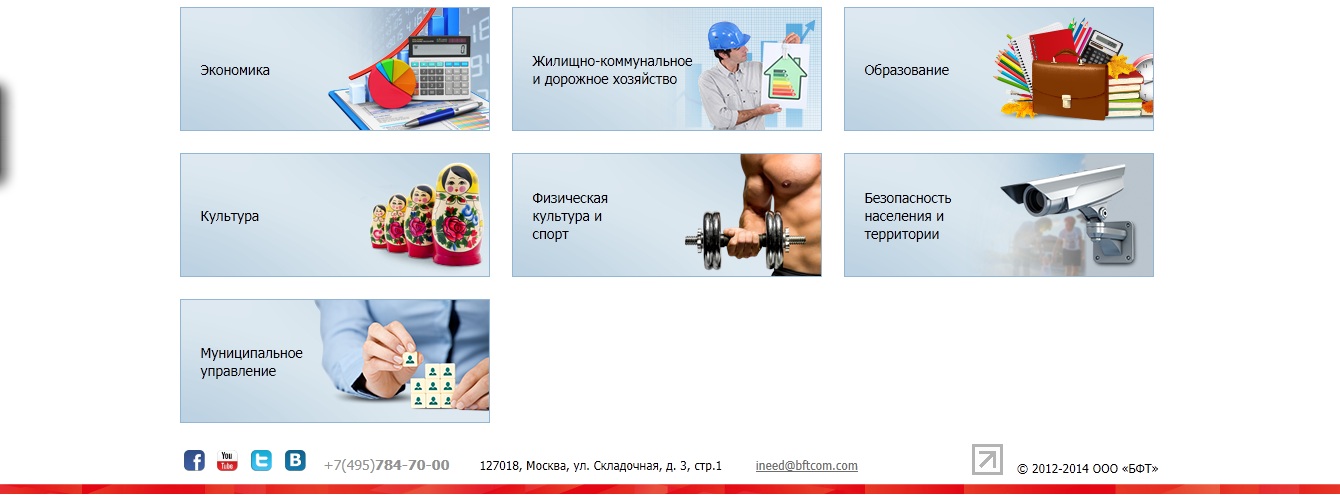 Назначение системы
КОНСТРУКТОР ПРОГРАММ  - многопользовательская система, обеспечивающая автоматизацию процесса разработки муниципальных программ на основе настраиваемых шаблонов и баз данных параметров программ
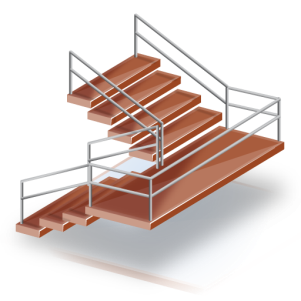 Простой и понятный пошаговый веб-интерфейс
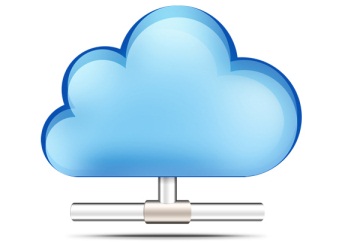 «Облачный» доступ к базе знаний других пользователей
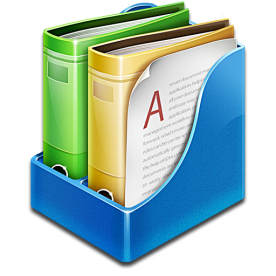 Облегчение работы по формированию системы целеполагания программы на основе встроенных справочников
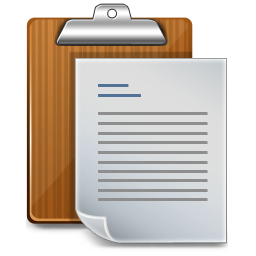 Возможность формирования проекта программы на основе базового шаблона текстовой части и приложений
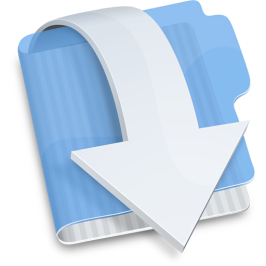 Возможность экспорта в текстовый редактор или систему           АЦК-Планирование
Основные справочники конструктора
1)	Сферы реализации программы
2)	Основные типичные проблемы
перечень основных проблем программы
перечень детализированных проблем подпрограмм
3)	Подпрограммы
4)	Цели и задачи
5)	Основные показатели
перечень показателей непосредственного результата 
перечень показателей конечного результата
6)	Основные мероприятия
7)	Риски и меры управления
8)         Шаблоны программы и табличных приложений
функционал конструктора
1.	Сформировать:
перечень подпрограмм в каждой из программ
перечень основных мероприятий в каждой из подпрограмм
2.	Определить для каждой программы:
основные проблемы
цель и задачи
конечные показатели
риски
3.	Определить для каждой подпрограммы:
детализированные проблемы
задачи
основные мероприятия                                                                                    
конечные показатели
4.	Определить для каждого основного мероприятия:
непосредственные показатели
5.	Сформировать и сохранить структуру программы
6.	Сформировать текстовую часть программы.
7.	Автоматически сформировать табличные приложения
Возможности пользователя
1. Редактировать и сохранить новый вариант наименования :
любой программы, подпрограммы основного мероприятия
любой проблемы
любого показателя
2. Добавить и сохранить наименование варианта
программы, подпрограммы основного мероприятия
проблемы (основной или детализированной)
показателя конечного или непосредственного результата
3. Сохранять несколько версий структуры одной программы.
4. Включать элементы из разных программ (сфер), создавая комплексные программы
5. Редактировать и сохранить шаблон типовой программы
6. Экспорт в текстовый редактор или АЦК-Планирование                      (модуль «Программный бюджет»)
Выбор наименования программы и срока действия
Определение основных проблем
Конструктор программ – это:
Инструмент формирования системы муниципальных программ
Инструмент контроля целеполагания программ на предмет дублирования
«База знаний», содержащая типовые формулировки проблем, целей, задач, показателей, мероприятий и проекты программ
Инструмент обучения навыкам формирования программ